Chapter 2: Laws of Probability
Shanjida Chowdhury
Learning ObjectivesWhen you have completed this chapter, you will be able to:LO1 Calculate probabilities using the rules of addition.LO2 Define the term joint probability.LO3 Calculate probabilities using the rules of multiplication.LO4 Define the term conditional probability.LO5 Compute probabilities using a contingency table.
Recall about Probability
Probability is a measure of the likelihood that an event in the future will happen.
 A value near zero means the event is not likely to happen.  A value near one means it is likely.
Value of probability lies in between 0 to 1.
Sum of all probability is equal to 1.
Math problem
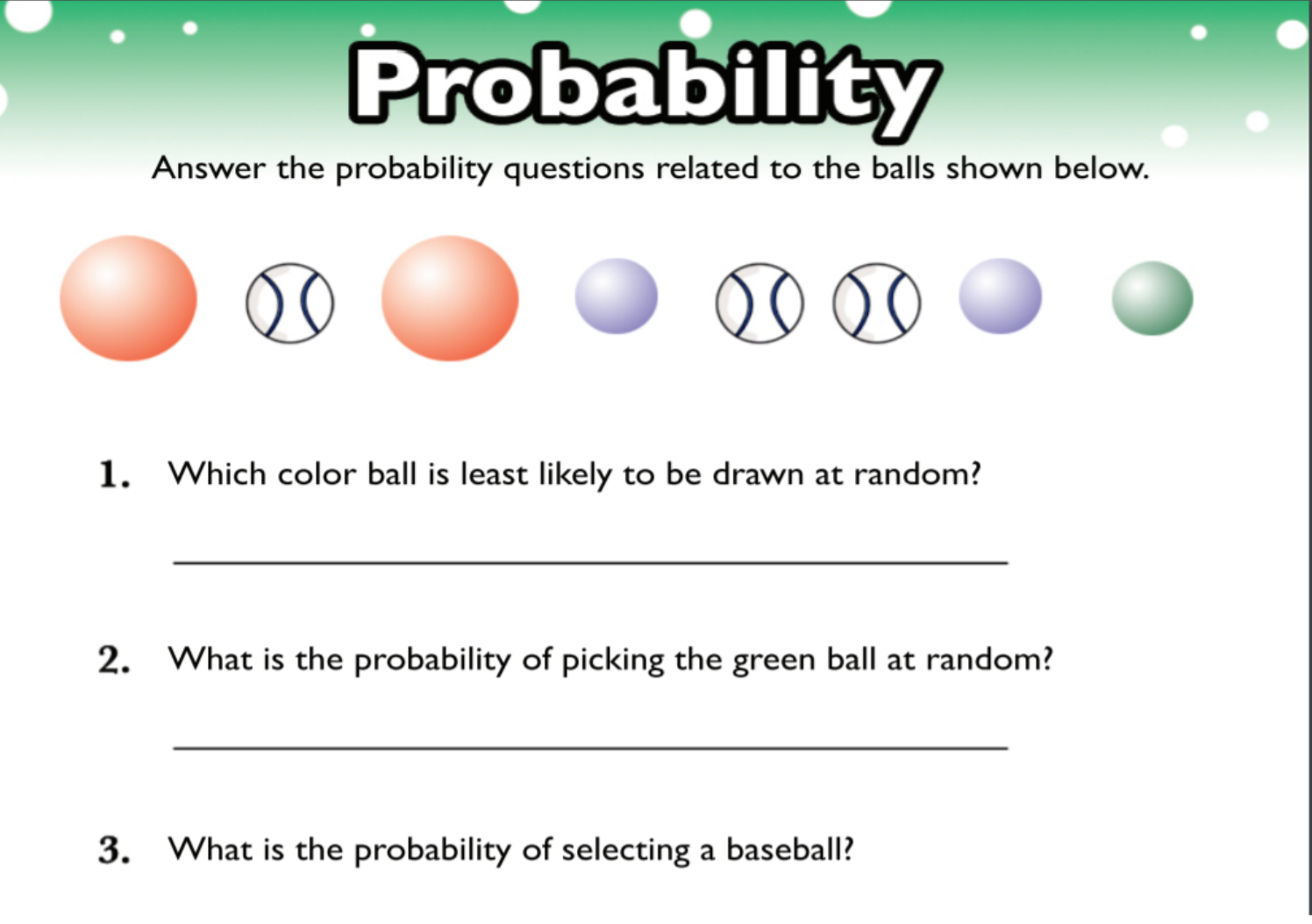 Mutually Exclusive Events:Events are mutually exclusive if the  occurrence of any one event means that none of the others can occur at the same time. Collectively Exhaustive Events:Events are collectively exhaustive if at least one of the events must occur when an experiment is conducted.
Rules for Computing Probabilities
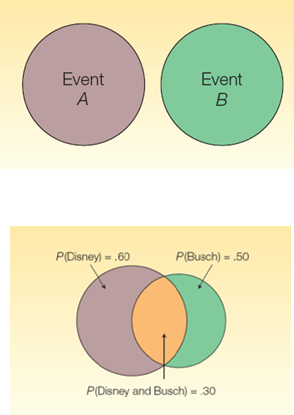 Rules of Addition

Special Rule of Addition - If two events A and B are mutually exclusive, the probability of one or the other event’s occurring equals the sum of their  probabilities. 
         P(A or B) = P(A) + P(B) 

The General Rule of Addition - If A and B are two events that are not mutually exclusive, then P(A or B) is given by the following formula:
        P(A or B) = P(A) + P(B) - P(A and B)
Joint probability
Card Game
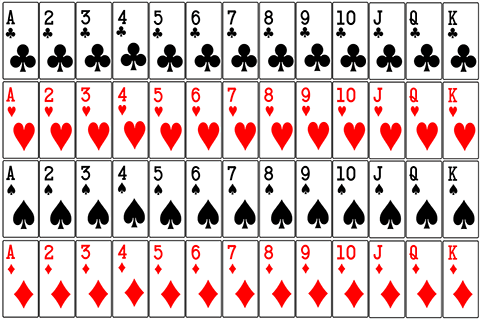 Kkk
Contd..
King=4
Queen=4
Spade=13
Club=13
Dice =13
Heart=13
Problem 1 :A card is drawn at random from a well shuffled pack of 52 cards. What is the probability that the drawn card is king ?
Problem 2 :A card is drawn at random from a well shuffled pack of 52 cards. Find the probability that the drawn card is not king.
Addition Rule - Example
What is the probability that a card chosen at random from a standard deck of cards will be either a king or a heart?





P(A or B) =  P(A) + P(B) - P(A and B)
 = 4/52  + 13/52 - 1/52
 = 16/52, or .3077
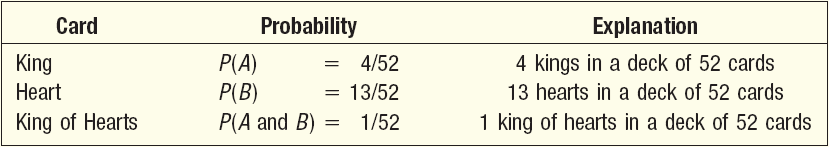 The Complement Rule-
The complement rule is used to determine the probability of an event occurring by subtracting the probability of the event not occurring from 1. 

P(not occurring) = 1 – P(occurring)
FOR ANYEVENT:-
0  P(E)  1
P(E)  P(E )  1
P(E)  1 P(E )
P(E )  1 P(E)
Special Rule of Multiplication
The special rule of multiplication requires that two events A and B are independent. 
Two events A and B are independent if the occurrence of one has no effect on the probability of the occurrence of the other.
This rule is written:    P(A and B) = P(A)P(B)
Multiplication Rule-Example
A survey by the American Automobile  association (AAA) revealed 60 percent of its members made airline reservations last year. Two members are selected at random.  What is the probability both made airline reservations last year?

Solution:
The probability the first member made an airline reservation last year is .60, written as P(R1)  = .60
The probability that the second member selected made a reservation is also .60, so  P(R2) = .60.
Since the number of AAA members is very large, you may assume that
R1 and R2 are independent.

P(R1 and R2) =  P(R1)P(R2) = (.60)(.60) = .36
Conditional Probability
A conditional probability is the probability of a particular event occurring, given that another event has occurred.

The probability of the event A given that the event B has occurred is written P(A|B).
General Multiplication Rule
The general rule of multiplication is used to find the joint probability that two events will occur. 
Use the general rule of multiplication to find the joint probability of two events when the events are not independent.
It states that for two events, A and B, the joint probability that both events will happen is found by multiplying the probability that event A will happen by the conditional probability of event B occurring given that A has occurred.
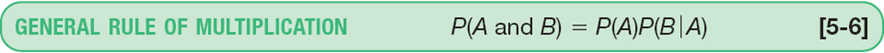 General Multiplication Rule - Example
A golfer has 12 golf shirts in his closet. Suppose 9 of these shirts are white and the others blue. He gets dressed in the dark, so he just grabs a shirt and puts it on. He plays golf two days in a row and does not do laundry. 
What is the likelihood both shirts selected are white?
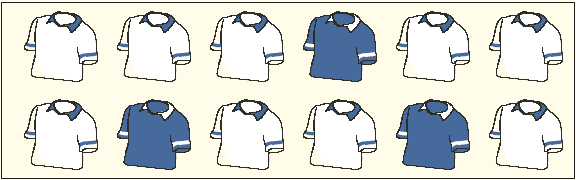 General Multiplication Rule - Example
The event that the first shirt selected is white is W1. The probability is P(W1) =  9/12 

The event that the second shirt selected is also white is identified as W2.  The conditional probability that the second shirt selected is white, given that the first shirt selected is also white, is P(W2 | W1) = 8/11.

To determine the probability of 2 white shirts being selected we use formula: P(AB) = P(A) P(B|A)
P(W1 and W2) =  P(W1)P(W2 |W1)  = (9/12)(8/11) = 0.55
Example
We have a box with 10 rolls of film, of which 3 are defective. What is the probability of getting a defective roll the first time we draw, followed by a defective roll the second time we draw (assuming there are no replacements)?

1st film being defective: P(D1)=3/10 (3 out of 10 are defective)
2nd film being defective: P(D2|D1)= 2/9 (now 2 out of 9 are defective)

 P(D1 and D2)= P(D1)P(D2|D1)=(3/10)(2/9)=6/90=.07
Contingency Tables
A table used to classify sample observations according to 2 or more identifiable characteristics.
Is a cross tabulation that simultaneously summarizes 2 or more variables of interest and their relationship.
Example of Contingency Table
Tree Diagram
A graph that is helpful in organizing calculations involving several stages.

The branches of a tree diagram are weighted by probabilities.